Chapter 3:  Data Description
Chapter 2	Organize Data into Charts/Graphs

Chapter 3 	Take those charts and graphs and come up with a summary:  Mean, Median, Mode, and Mid-range, etc.  
Measures of Central tendency
Measures of Variation (range, variance and standard deviation)
Measures of Position (percentiles, quartiles and deciles)
3-1:  Measures of Central Tendency
Summarizing data using ‘middle’ values:  Mean, Median, Mode and Mid-Range
What do we mean by the AVERAGE? 
Think on your own first and jot down a couple of ideas
Now, let’s discuss
Why are there so many different options?
Statistic:  a value obtained by using a SAMPLE

Parameter:  a value obtained by using a POPULATION

Symbols for these to come in the on the next slide
MEAN: (continued)

Rounding rule:  round to one more decimal place than what occurs in the raw data.  
Ex…if all data values are to the tenths, then the mean should be rounded to the hundredth
See p. 112, ex. #1 and 2
MEDIAN: is the halfway point in the data set		symbol:  MD
Arrange the data in order from smallest to largest and find the middle
What do you do if there are an even # of data values?
Take the 2 middle values and average them together
MODE:  the values that occurs most often.  
There may be no mode, one mode (unimodal), two modes (bimodal), or many modes (multimodal).  
No mode:  when NO value occurs more often.  We do not say it is 0.
MIDRANGE:  Find the highest and the lowest values and divide by 2. 

 

Symbol:  MR
EXAMPLE: these values represent the # of short-term parking spaces at 15 different airports.  



Let’s find the Mean, Median, Mode and Midrange
Mean: 		3145.9
Median:		1479
Mode:     	700
Midrange:  	5012.5

Show calculator method
WEIGHTED MEAN: multiply each value by its corresponding weight and sum, then divide by the sum of the weights.  



Ex…Grades in college classes
Grouped Frequency Tables
On calculator (otherwise LOTS of work)
Find the midpoint of each class
That’s what goes in the first column
Second column:  enter in the frequency values
Stat →Calc→1-Variable Stats(leave list 1 and list 2 alone) →Calculate
Let’s try one and evaluate the results (p.124:  13)
3-2:  Measures of Variation
We all need to know more than JUST the mean
Two experimental brands of outdoor paint are tested to see how long each will last before fading.  Six cans of each brand constitute a small population. The results (in months) are shown. Find the mean and range of each group.
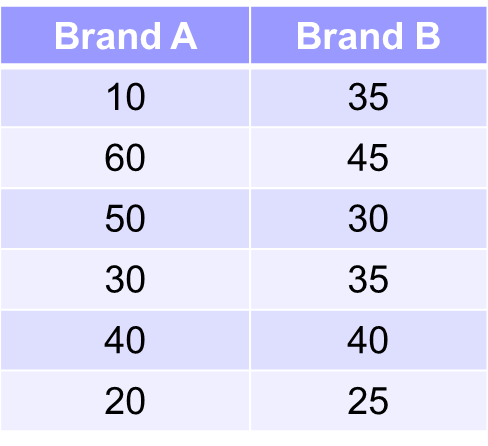 The average for both brands is the same, but the range for Brand A is much greater than the range for Brand B.

Think about…Which brand would you buy?  Why?

I would buy…

Look at the graph on p. 128
Range, Variance and Standard Deviation are used to help us make better decisions about our data

RANGE:  highest value -  lowest value

How can that be helpful to us?
	The larger the range the larger the spread of the values…
Range is useful, but can’t tell us everything…

Variance and standard deviation are usually MORE helpful

They are based on the distance EACH value is from the MEAN
Uses of the Variance and Standard Deviation
To determine the spread of the data
To determine the consistency of a variable
Let’s try one by hand because…
Let’s go back to our paint problem..
Let’s use column 2
Mean	      Value – Mean	 (Value – Mean)2
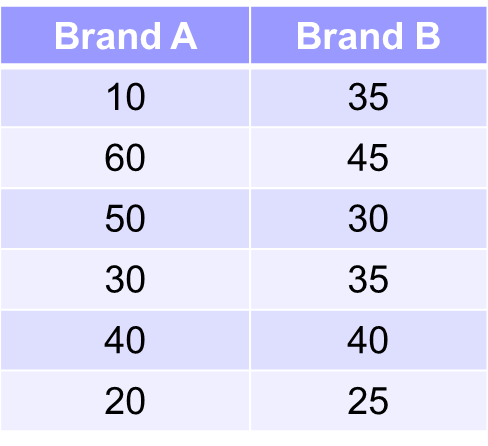 Population symbols:
Rounding Rule:  same as for mean – one more decimal place past what is given in the data.

Why do we square the Value – Mean column…

Symbols for Population:  
Symbols for Sample:
How to do it on the calculator…

If it is one list of data – use 
	1 VAR stats
-    If it is two lists of data and you want them separately – use 
	1 VAR stats(L2)
Frequency table is the only time (so far) where you use 2 VAR stats
7th hour had more variation than 4th
The mean price of houses in a certain neighborhood is $50,000, and the standard
deviation is $10,000. Find the price range for which at least 75% of the houses will sell.

Chebyshev’s Theorem states that at least 75% of a data set will fall within 2 standard deviations of the mean.
50,000 – 2(10,000) = 30,000
50,000 + 2(10,000) = 70,000  

OR….sometimes you have to find k first
Empirical Rule:  If the data is bell shaped then it follows the given pattern.
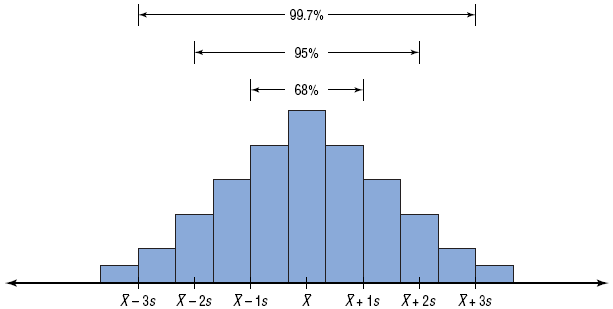 3-3:  Measures of Position
-Standard Scores (z – scores) and Percentiles
Used to locate RELATIVE position within a data set

In your past:  doctor visits when you were young
	or Iowa Assessment Scores

Median = 50th percentile (not the same as %)
(have you seen this before?)
EX:  You scored a 78 on a test in English that a mean = 70 with a sd = 3.5. In Science you scored a 85 on a test that had a mean of 80 with a sd = 2.  Compare your relative position within each class.
Z-score (English)  = 2.29		Z – score (Science) = 2.5

Comparatively, you scored better in your science class.
If you turn ALL the data in to z-scores, then you have ‘adjusted’ the mean = 0 & the sd = 1.  Therefore, the z-score = the # of sd’s the value is from the mean (Chebyshev’s thm)
Very useful to us in the future
Percentiles:  measures of position most often used in the education and health care fields
Helps compare an individual to a group
Divides the data set in to 100 equal parts
Percentile graphs can be constructed, but we aren’t going to do that b/c computers can do that for us
We do need to be able to find percentile values though – use the formula below
A teacher gives a 20-point test to 10 students. Find the percentile rank of a score of 12.

18, 15, 12, 6, 8, 2, 3, 5, 20, 10
Step 1:  Arrange the data in order from smallest to largest

Step 2:   Plug into the formula
A student whose score was 12 did better than 65% of the class.
= 65th percentile
What about if we need to go backwards?
A teacher gives a 20-point test to 10 students. Find the value corresponding to the 25th percentile.

18, 15, 12, 6, 8, 2, 3, 5, 20, 10
Step 1:  Order the data from smallest to largest
Step 2:  Use the formula…
Step 3:  Always round up…this is the position in your data, not the ANSWER
The value 5 corresponds to the 25th percentile.
3-4:  Exploratory Data Analysis:  
	BOXPLOTS or Stem and Leaf Plots
Already looked at Stem and Leaf
Boxplots (review)
5 important values
Minimum
Q1
Median
Q3
Maximum
Boxplot – aka Box and Whisker Plot
It looks like a box with whiskers (segments) attached to each end of the box
Let’s draw one…